mevB‡K ¯^vMZg
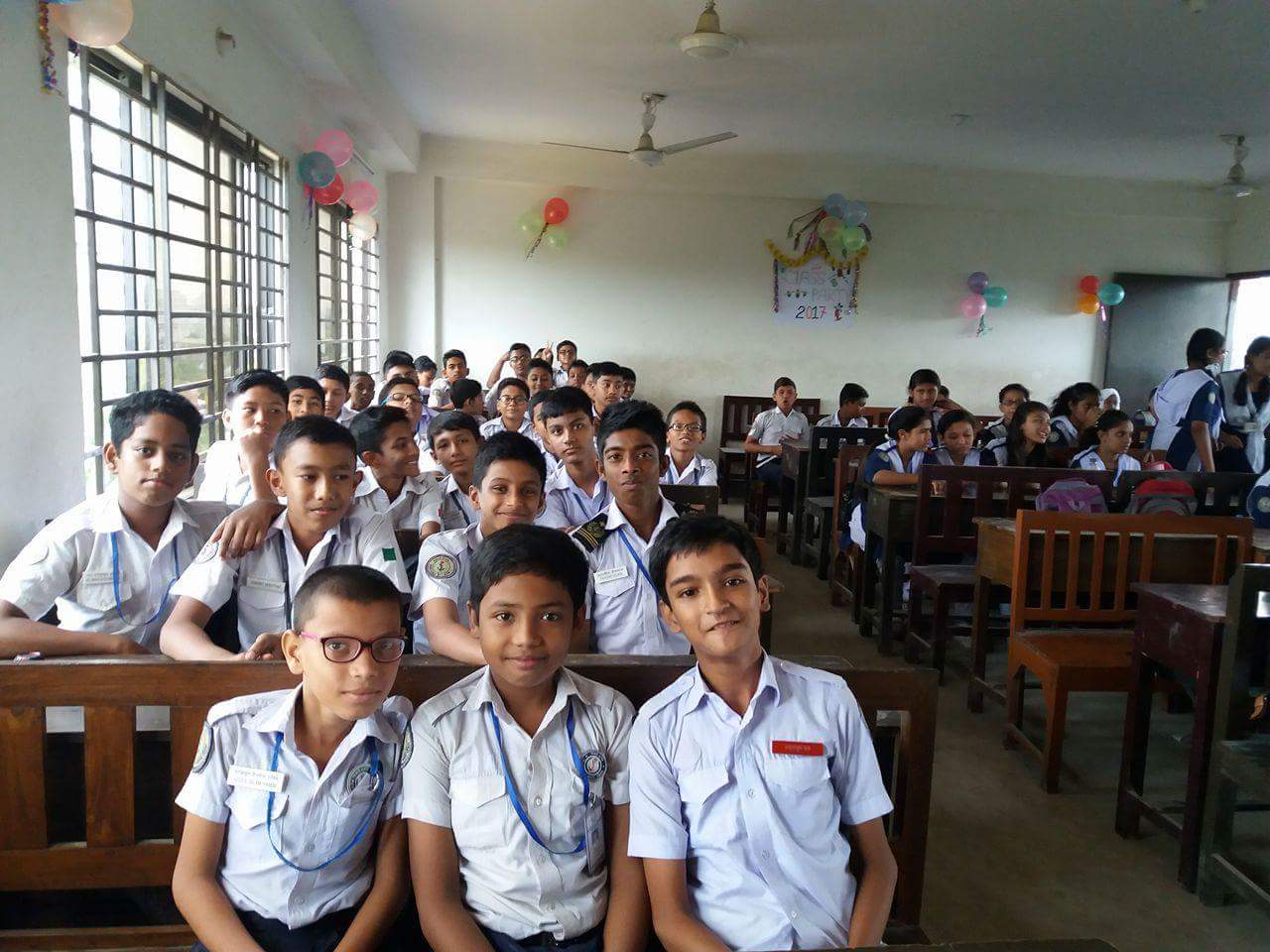 evsjv‡`k †bŠevwnbx ¯‹zj I K‡jR PÆMÖvg
wkÿK cwiwPwZ
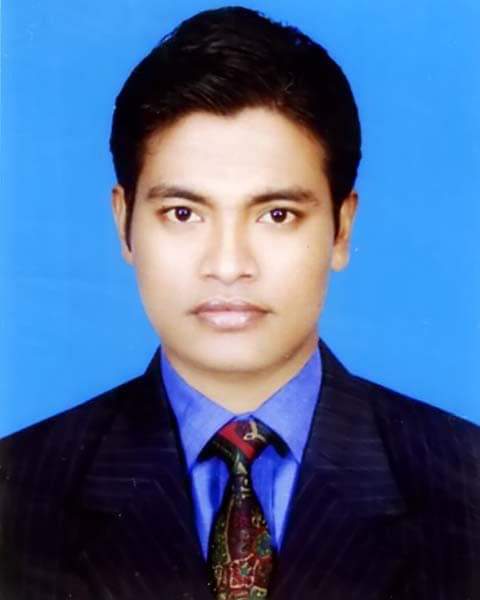 ‡gv: gybQzi Avjg
mnKvix wkÿK (evsjv)
AvR‡Ki cvV
7g †kÖwY
evsjv 2q cÎ
evsjv e¨vKiY I wbwg©wZ
1. fvlv
cv‡Vi D‡Ïk¨
G cvV †k‡l wkÿv_x©iv-
fvlv Kx Zv Rvb‡Z cvi‡e|
fvlvi ‰ewkó¨ Rvb‡Z cvi‡e|
evsjv fvlvi D™¢e I µgweKvk m¤ú‡K© Rvb‡Z cvi‡e|
mvay I PwjZ fvlv cv_©K¨ wkL‡Z cvi‡e|
fvlv Kx
g‡bi fve cÖKvk Kivi Rb¨ gbyl¨RvwZ Ac‡ii †evaMg¨ †h aŸwb ev aŸwbmgwó D”PviY K‡i, Zv‡K fvlv e‡j|
W±i gyn¤§` knx`yjøvni g‡Z, Ôgbyl¨RvwZ †h aŸwb ev aŸwbmKj Øviv g‡bi fve cÖKvk K‡i, Zvi bvg fvlv|Õ
fvlvi ‰ewkó¨
fvlv KÉwbtm„Z aŸwbi mvnv‡h¨ MwVZ|
fvlvi A_©‡`¨vZKZv ¸Y we`¨gvb|
fvlv GKwU we‡kl m¤úª`v‡qi g‡a¨ cÖPwjZ I e¨eüZ|
fvlv gvby‡li †¯^”QvK…Z AvPiY I Af¨v‡mi mgwó|
evsjv fvlvi D™¢e I µgweKvk
evsjv fvlvi Drmg~‡j †h fvlvi mÜvb cvIqv hvq, Zvi bvg B‡›`v-BD‡ivcxq g~jfvlv|
fvlvi ¯^vfvweK cwieZ©b I weeZ©‡bi avivq A‡bK Kvj a‡i A‡bK¸‡jv ¯Íi †cwi‡q mßg kZ‡K evsjv fvlvi D™¢e N‡U‡Q|
evsjv fvlvi D™¢e I µgweKvk
W±i gyn¤§` knx`yjøvni g‡Z, evsjv fvlvi D™¢eKvj 650 wLªóv‡ã|
W±i mybxwZKzgvi P‡Ævcva¨vq 950 wLªóvã‡K evsjv fvlvi D™¢eKvj e‡j g‡b K‡ib|
evsjv fvlvi D™¢e I µgweKvk
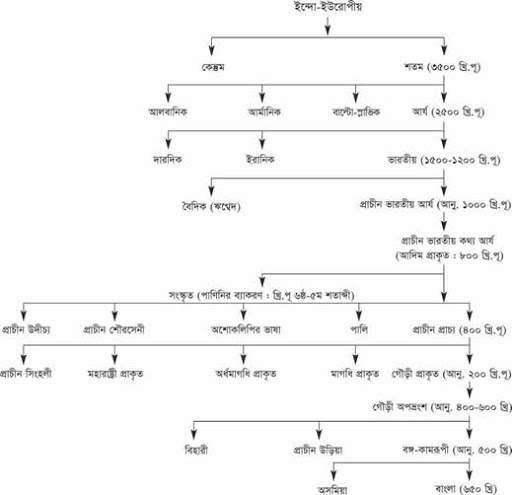 evsjv fvlv Kv‡K e‡j?
evsjv‡`‡ki gvby‡l g‡bi fve cÖKv‡ki Rb¨ †h fvlv e¨envi K‡i, Zvi bvg evsjv fvlv|
evsjv‡`‡ki evB‡i fvi‡Zi cwðge½ Ges SvoLÐ, wenvi, Dwol¨v, wÎcyiv, Avmv‡gi KwigMÄ I KvQv‡oi Awaevmx‡`i GKwU As‡ki gvZ…fvlv evsjv|
evsjv fvlv †`o nvRvi eQ‡ii cyi‡bv| c„w_exi me fvlviB `ywU iƒc †`Lv hvq|
fvlvixwZi w`K †_‡K evsjv fvlvi `ywU iƒc ev ixwZ jÿ Kiv hvq:
mvay fvlv
PwjZ fvlv
mvay fvlvt evsjv M‡`¨i cªv_wgK chv©‡q g„Zz¨Äq we`¨vj¼vi, ivRv ivg‡gvnb ivq, Ck¦iP›`ª we`¨vmvMi, AÿqKzgvi `Ë cÖgyL cwÐZ ms¯‹…Z fvlvi Abymi‡Yi Zrmg kãûj †h mvwnwZ¨K M`¨ixwZ M‡o †Zv‡jb, Zv-B mvay fvlv wn‡m‡e ¯^xK…Z|
PwjZ fvlv
g~jZ †h fvlvixwZ‡Z wµqvc` I me©bvg c` mswÿß AvKv‡i e¨eüZ nq, Zv‡K PwjZ fvlv e‡j| †hgb: Zviv †Lj‡Q| Iiv Nywg‡q i‡q‡Q|
mvay fvlvi ˆewkó¨
mvay fvlvq wµqvc‡`i iƒc c~Y©v½| †hgb: KwiqvwQ|
mva~y fvlvq me©bvg c‡`i iƒc c~Y©v½| †hgb: Zvnvi|
mvay fvlvq Zrmg k‡ãi cÖ‡qvM †ewk| †hgb: n¯Í, g¯ÍK|
mvay fvlvi D”PviY ¸iæM¤¢xi|
mvay fvlv mywba©vwiZ e¨vKi‡Yi Abymvix|
mvay fvlv e³…Zv I bvU¨ msjv‡c Abyc‡hvMx|
mvay fvlvi KvVv‡gv mvaviYZ AcwieZ©bxq|
PjZ fvlvi ˆewkó¨
PwjZ fvlvq wµqvc‡`i iƒc mswÿß| †hgb: K‡iwQ|
PwjZ fvlvq me©bvg c‡`i iƒc mswÿß| †hgb: Zvi|
PwjZ fvlvq Z™¢e, Aa©-Zrmg, †`wk I we‡`wk k‡ãi e¨envi †ewk| †hgb: nvZ, gv_v, wN|
PwjZ fvlvi D”PviY nvjKv I MwZkxj|
PwjZ fvlv cwieZ©bkxj|
PwjZ fvlv Puzj, RxešÍ I ‡jvKvqZ|
evwoi KvR
ÔfvlvÕ Aa¨vqwU †_‡K 10 eûwbe©vPwb cÖ‡kœvËi ˆZwi K‡I Avgvi  e¨w³MZ Whatsapp b¤^‡i (01818255171) Qwe Zz‡j cvVv‡e|
Avjøvn& nv‡dR